ОТКУДА БЕРУТСЯ СНЕГ И ЛЁД?
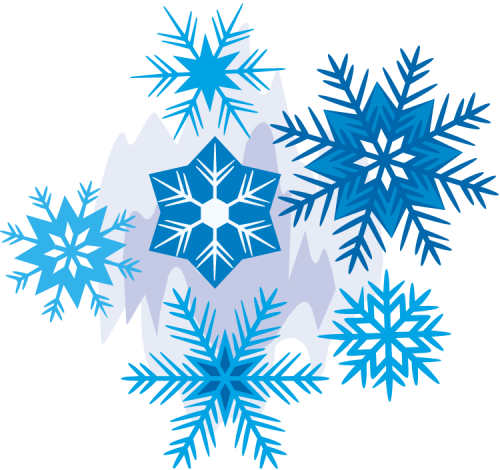 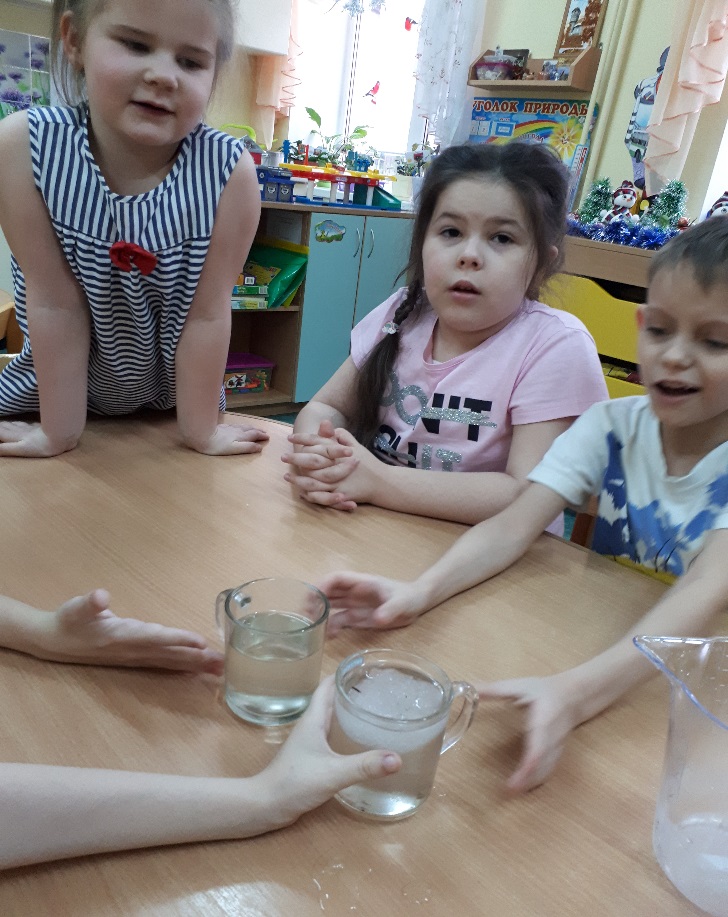 Презентацию подготовила:
воспитатель МАДОУ ЦРР д/с №40 Козлова Ольга Валерьевна 
                   2021г.
Цель детского экспериментирования в дошкольном возрасте.
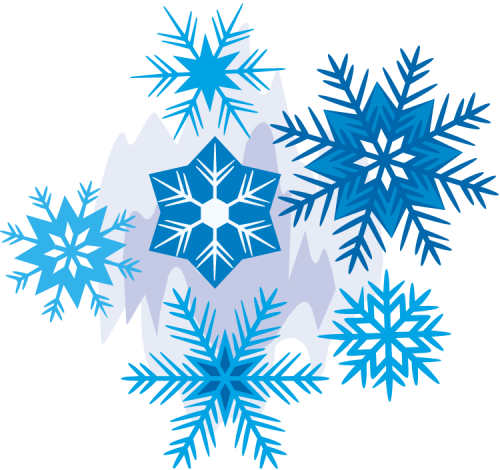 Приобретение детьми знаний о процессах и явлениях, 
происходящих в неживой природе.
Расширение перспектив развития поисково-познавательной деятельности детей путем включения их в мыслительные, моделирующие и преобразующие действия.
Умение находить и определять существующие и несуществующие признаки предметов и явлений.
Устанавливать причинно-следственные связи.
Развивать детскую любознательность и ум, а также формировать устойчивые познавательные интересы.
Развитие взаимодействия и взаимопонимания между детьми.
Дождались  снега!  Решили с ребятами изучить свойства снега и льда.
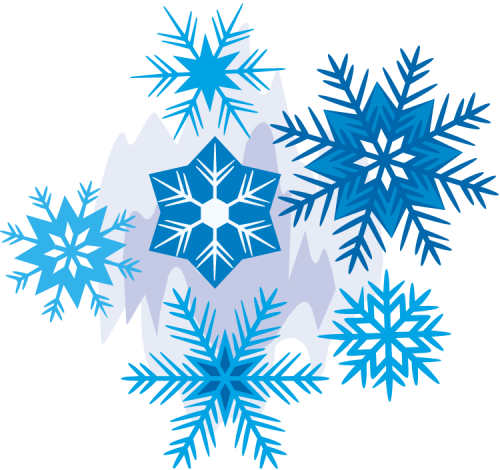 Снег кружится,Снег ложится -Снег! Снег! Снег!Рады снегу зверь и птицаИ, конечно, человек!
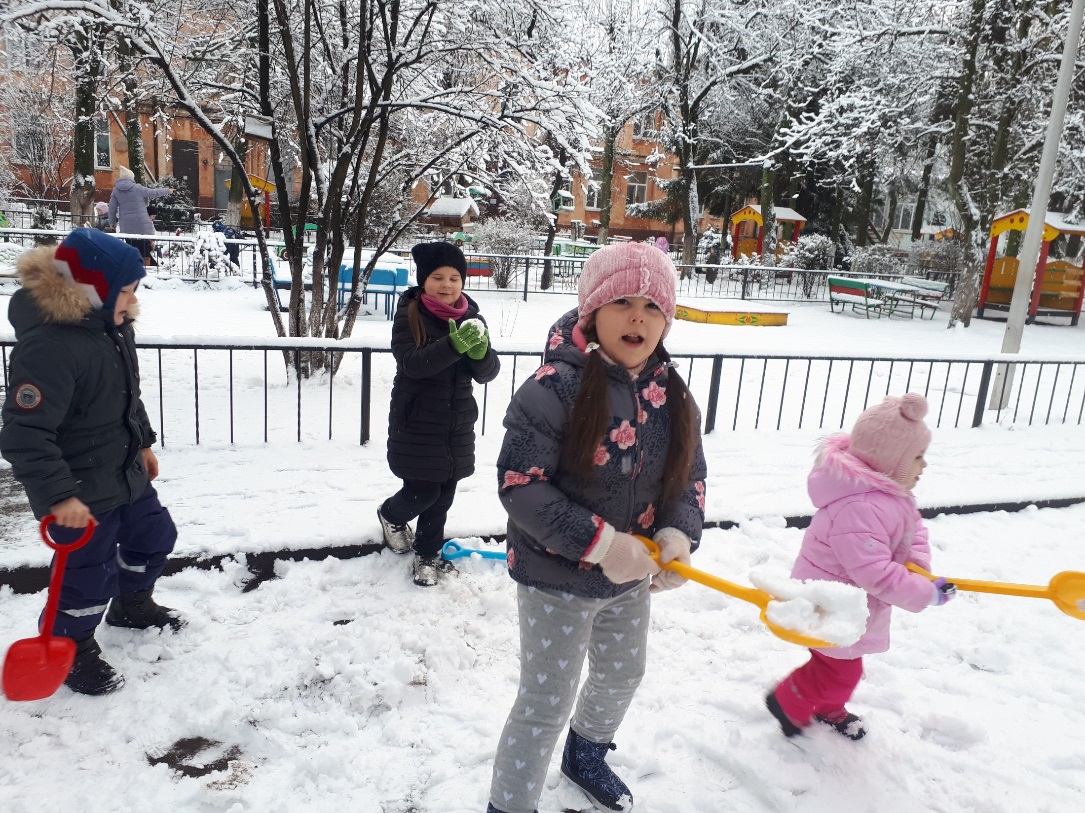 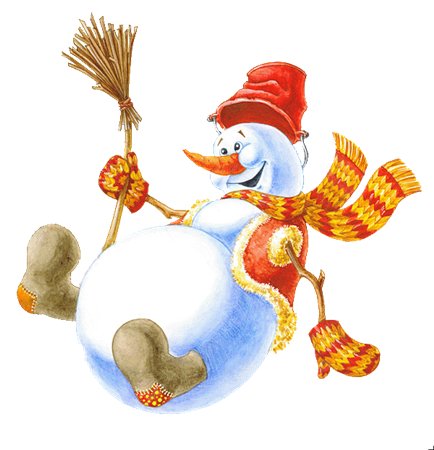 Опытным путем на прогулке  выяснили , что снег  бывает липким и рыхлым, а 
лёд хрупким.
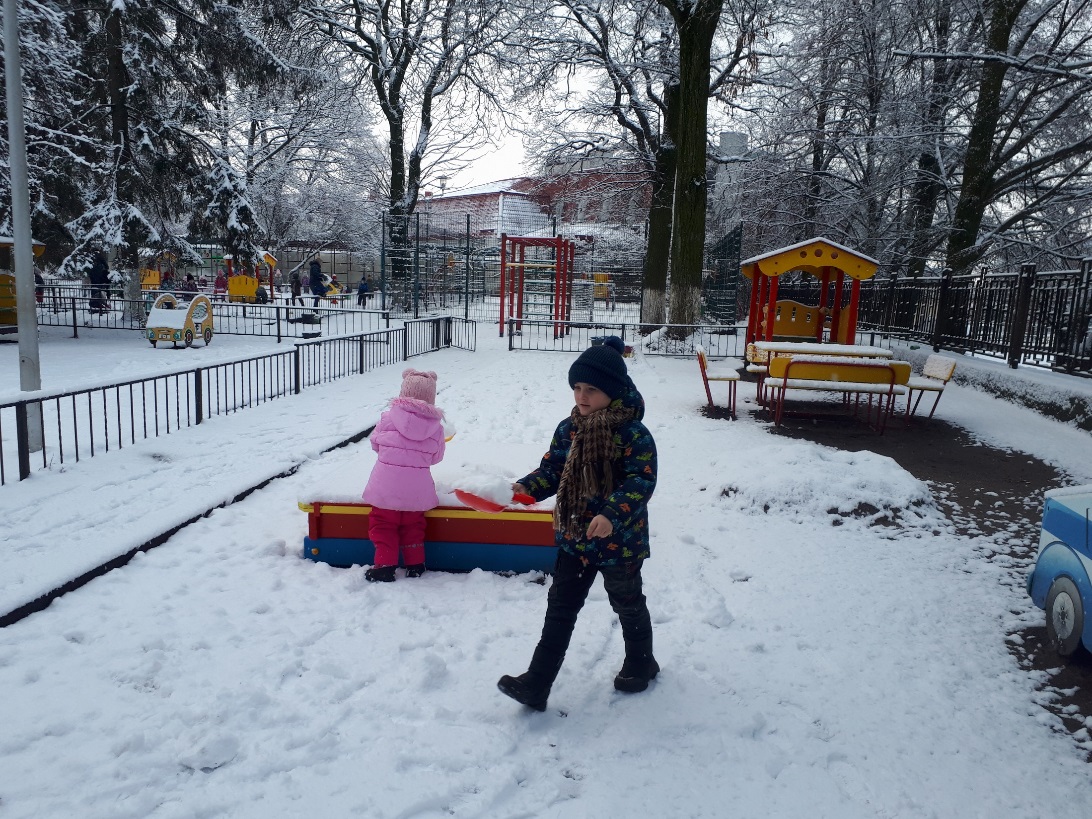 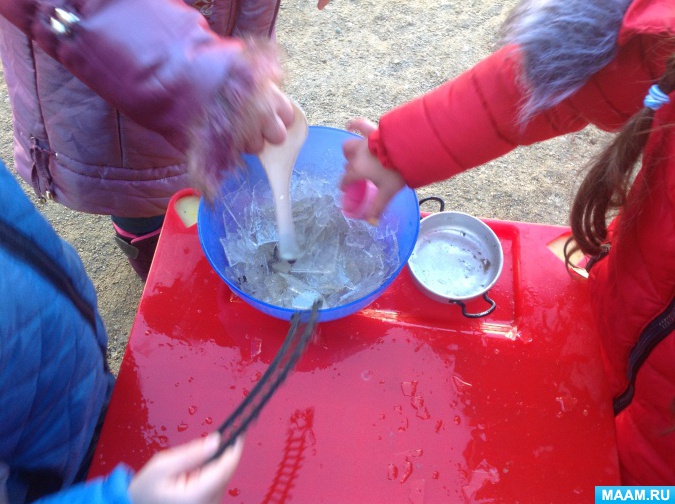 Предмет исследования: вода и ее свойства.
Объект исследования: влияние холода на
 свойства воды.
Гипотеза: если мы подкрасим воду и заморозим ее, то получим цветные льдинки.
Цель исследования: знакомство со свойствами воды и ее характерными особенностями.
Задачи:
1.Выяснить, из чего появляется лед.
2.Узнать, почему лед бывает цветной.
3.Устанавить простейшие связи между свойствами воды, краски и температуры.
Опыт № 2  Цель: познакомить детей со свойствами воды в жидком и твердом  состоянии.
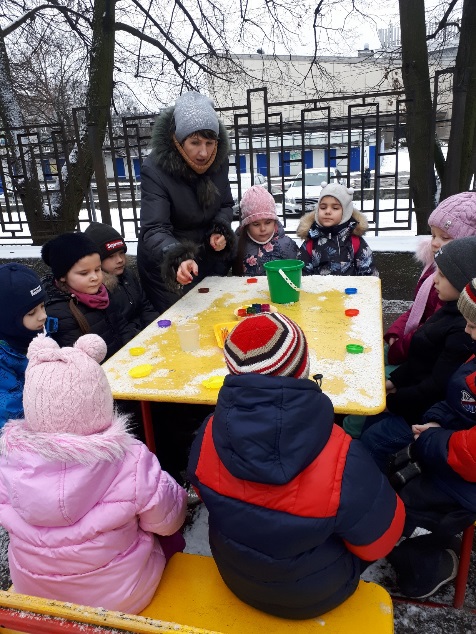 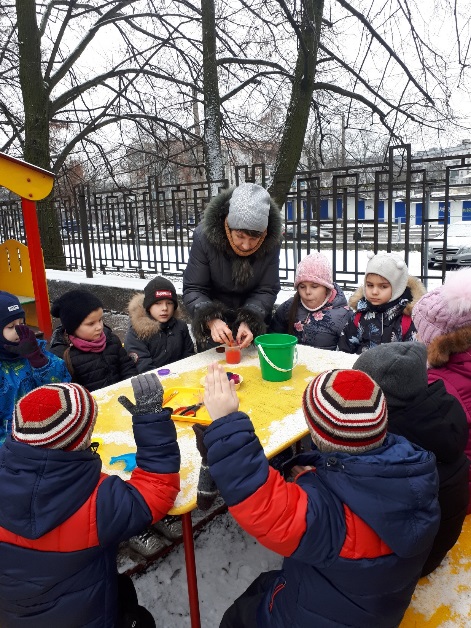 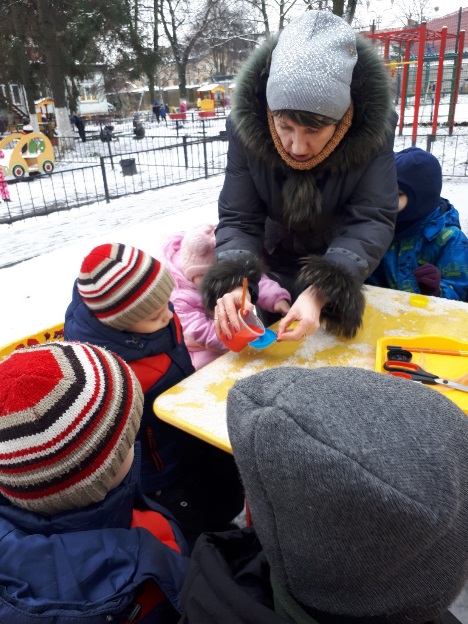 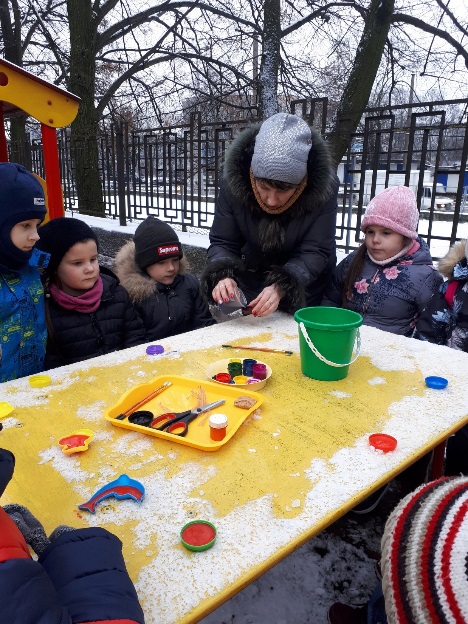 эксперимент с водой  «Разноцветные льдинки»
Дети сами выбирают цвета, которыми хотят раскрасить воду. С помощью воспитателя добавляют необходимое количество краски в стаканчик с водой, размешивают кисточкой жидкость до получения яркого окраса однородного цвета
цветную воду наливаем в формочки на холоде до полного замерзания. Ведем наблюдение за изменением состояния воды на улице в мороз.
Когда цветная вода превратиться в лед, осторожно вынимаем замерзшие льдинки из формочек и размещаем их на снежных постройках,
Вывод:  воду надо заморозить что бы получить лёд.
Лёд – это вода в твёрдом состоянии.
Лед  получился разноцветный , потому что воду подкрасили
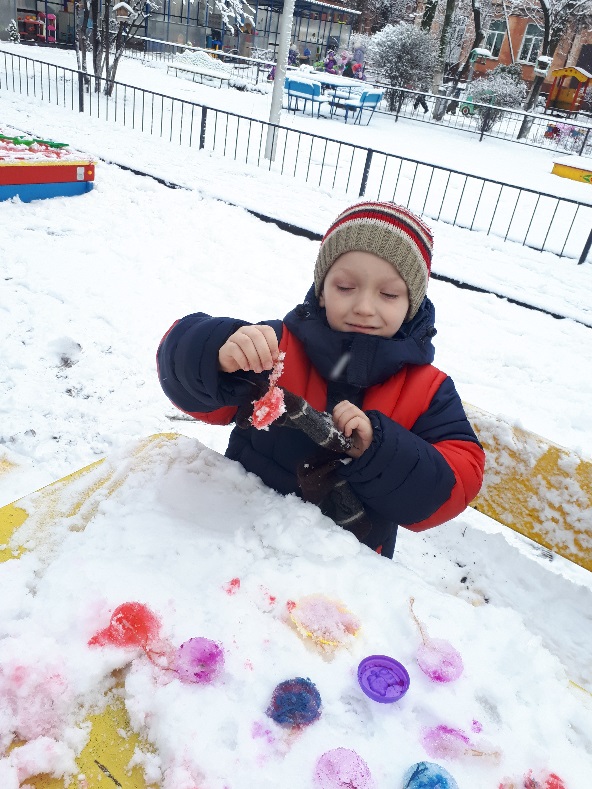 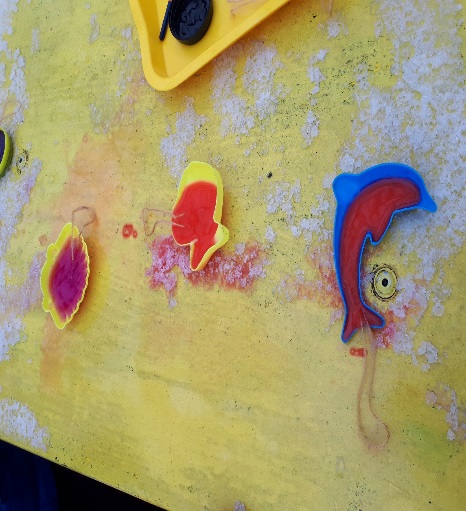 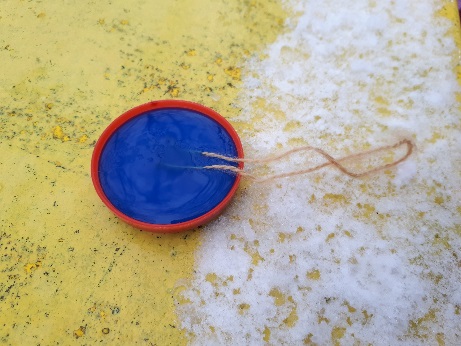 Опыт № 3  В тепле снег и лёд тают.
Образуется вода.
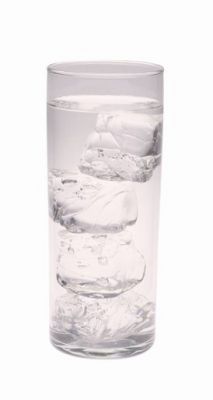 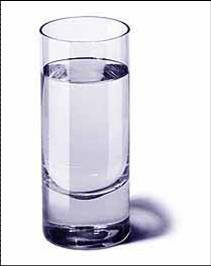 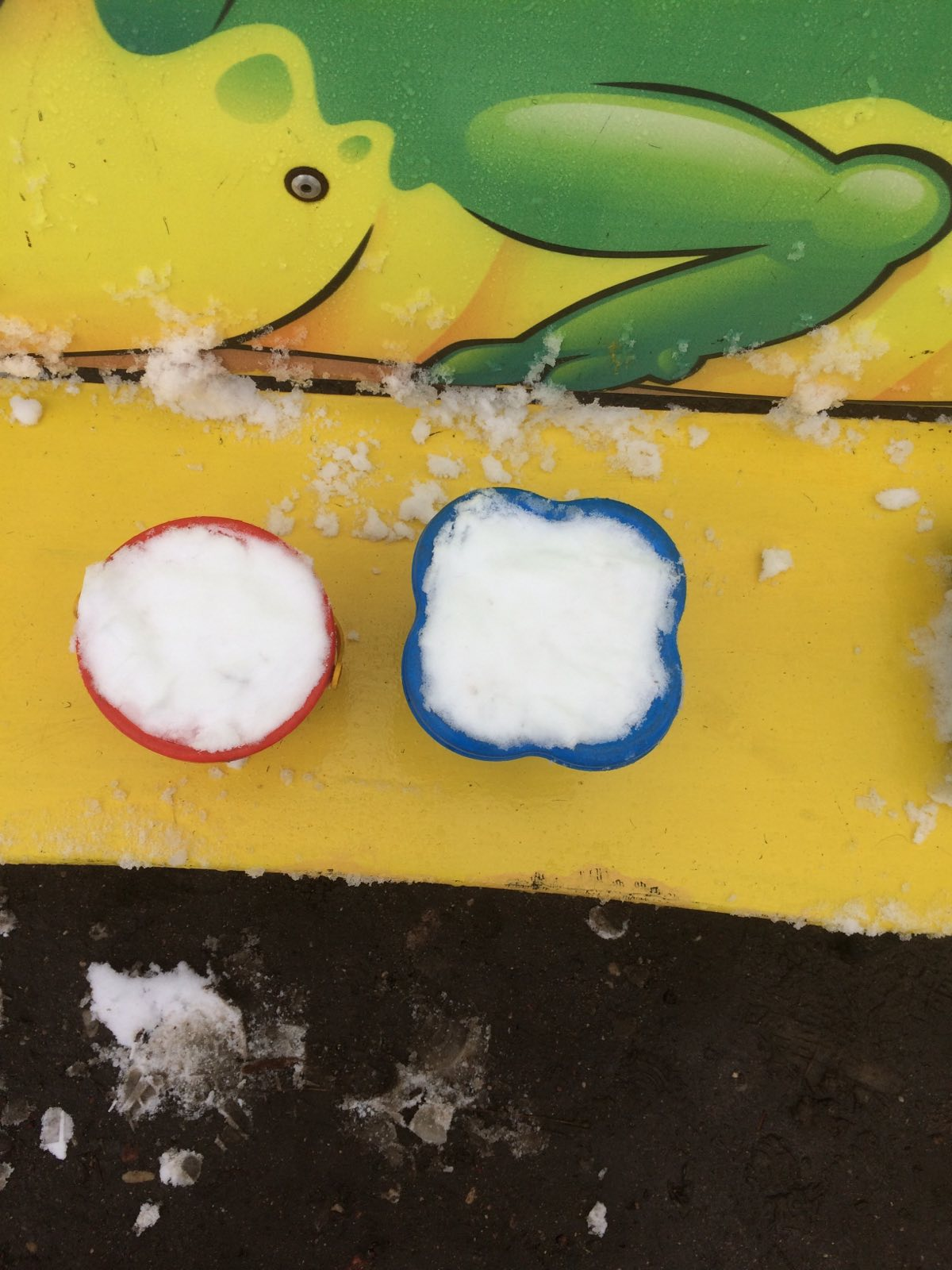 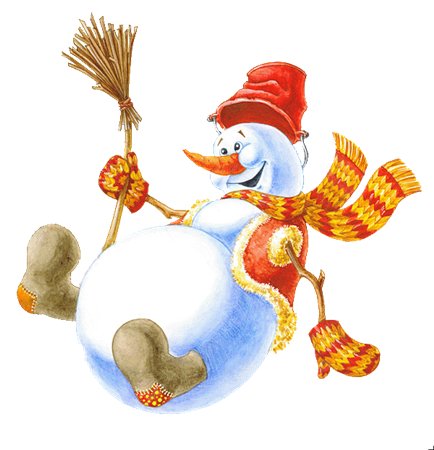 На прогулке набрали снег в два ведра, чтобы понаблюдать, что произойдёт со снегом в тепле.
Красное ведёрко поставили вблизи батареи на окно, а синее подальше от теплой батареи
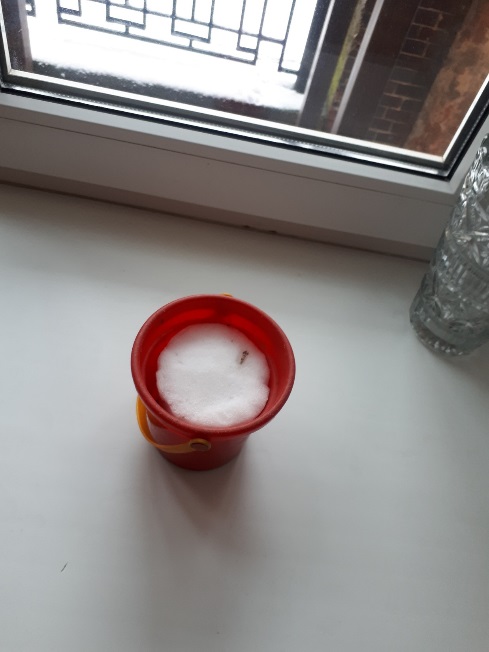 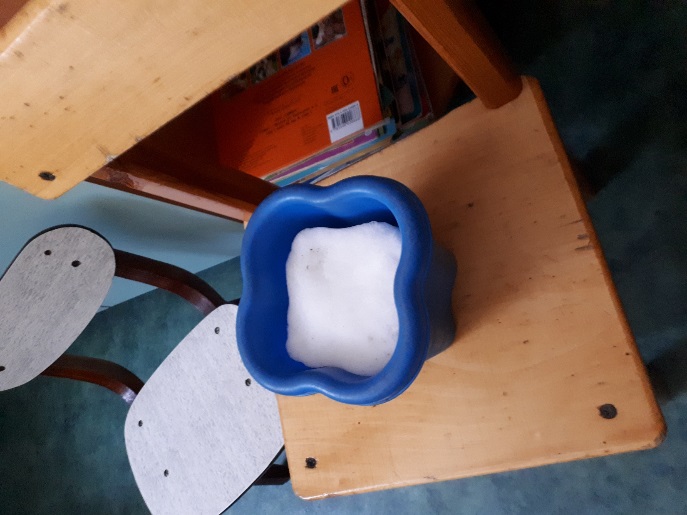 Что происходит со снегом?
В каком ведре снег растает быстрее?
Опыт со снегом показал, что снег только кажется чистым, он грязный.
 Снег растаял в ведрах и превратился в грязную воду. Эту воду мы перелили в прозрачные стаканы, что бы лучше рассмотреть  воду и мусор.
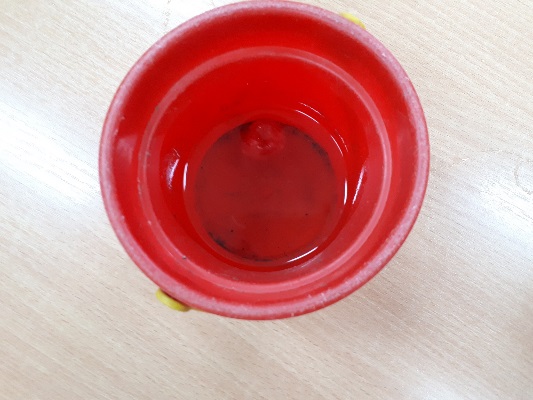 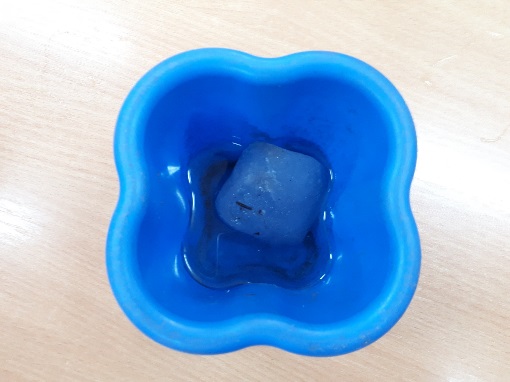 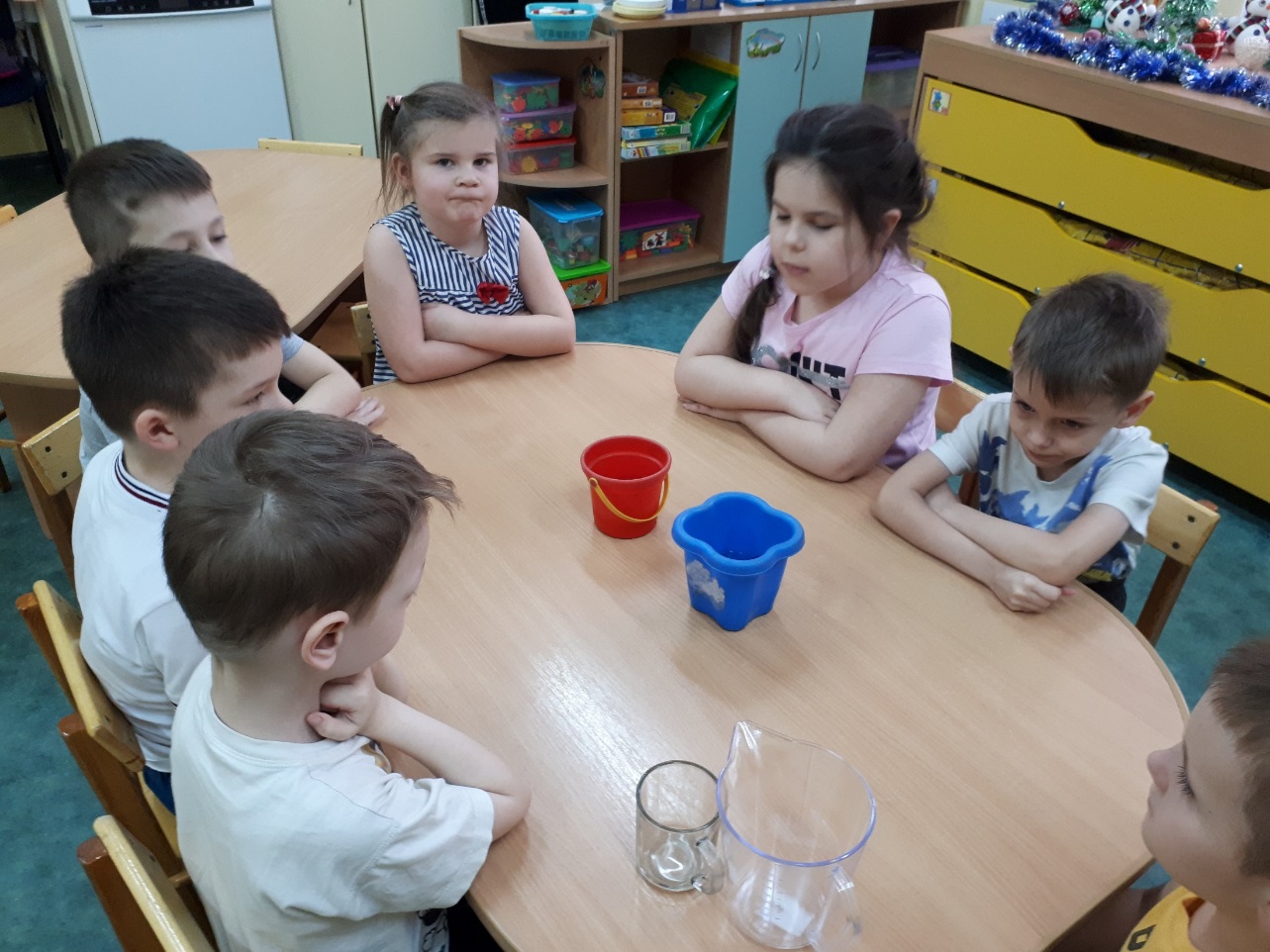 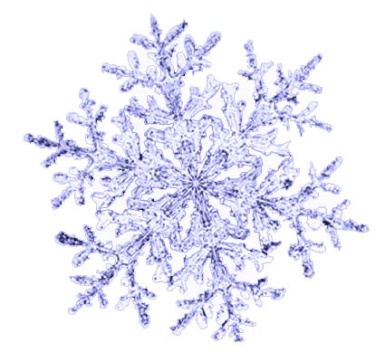 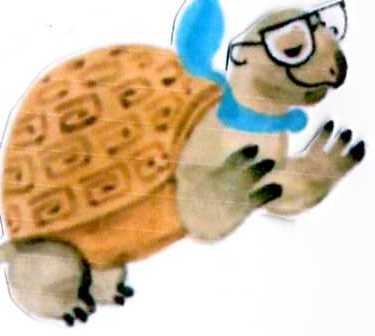 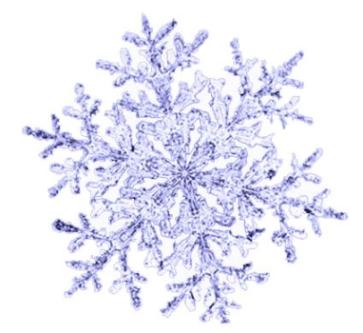 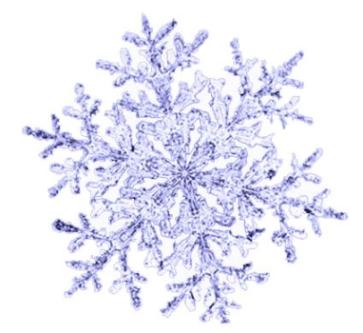 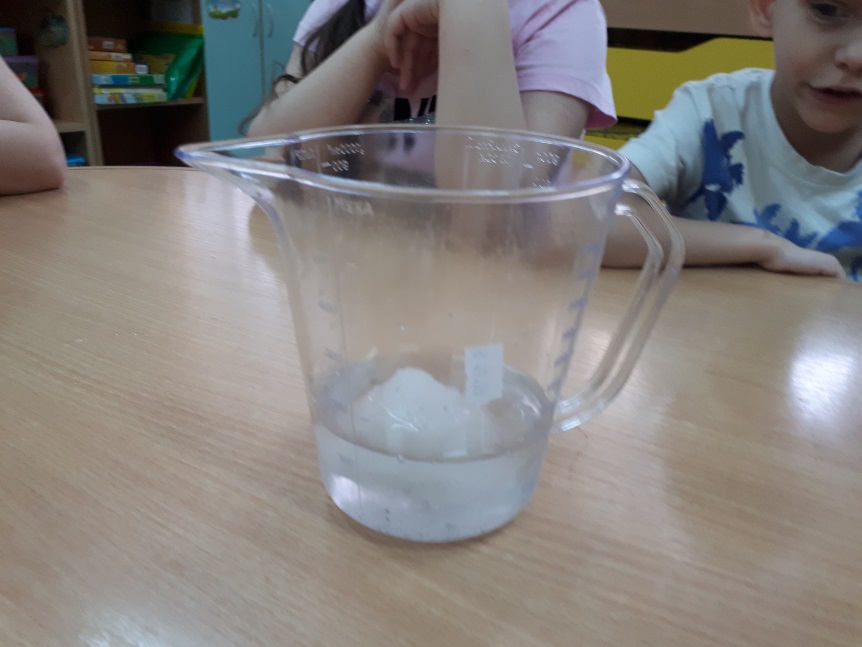 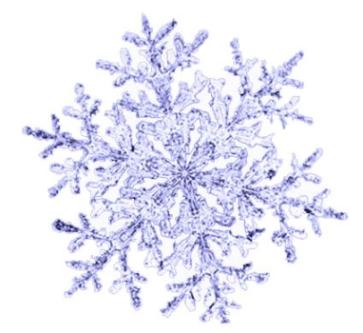 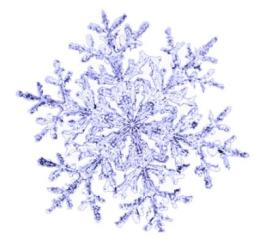 Вывод: Снег в рот брать нельзя!!
Откуда в воде появилась грязь?
Снег загрязнён выхлопными газами. По нему бегают кошки и собаки.На него попадают семена и ветки деревьев, летит пыль.
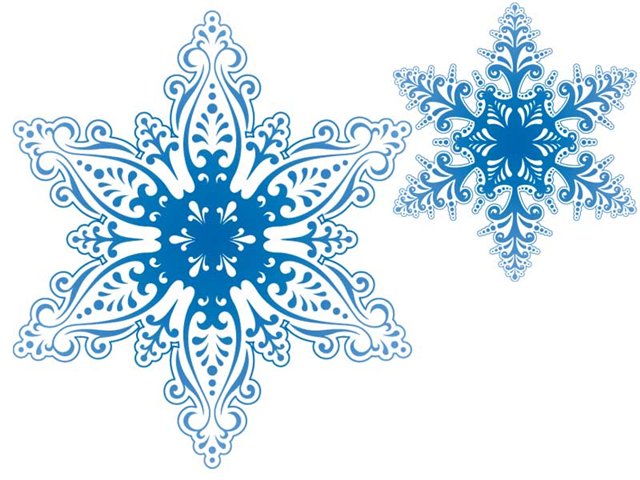 Снег и лед образуются из воды, снег и лед — это замерзшая вода.
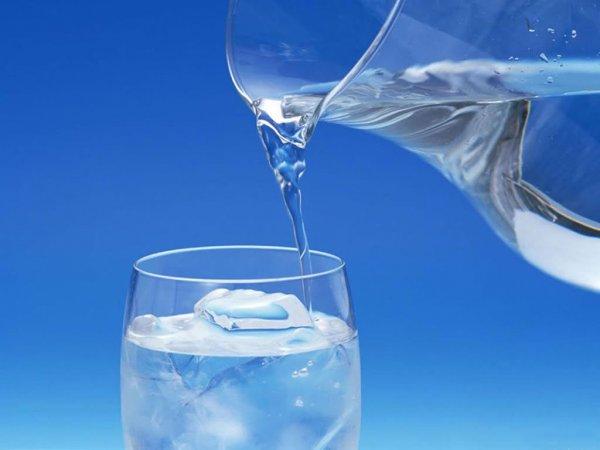 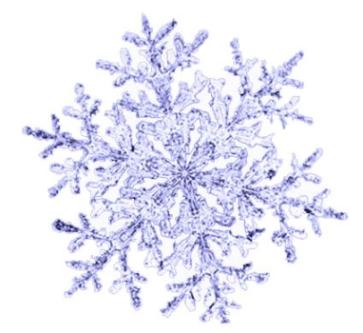 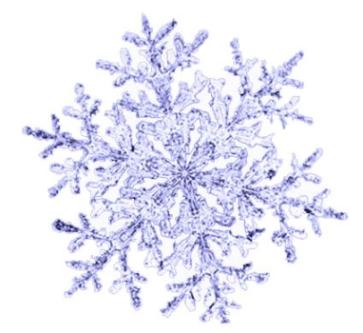 Спасибо за внимание !
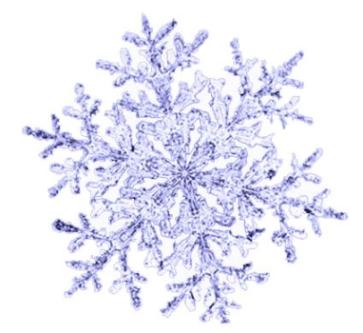 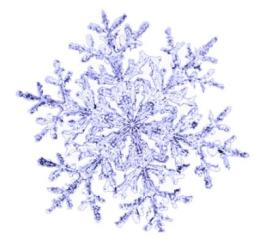